Coptic Lesson 19Past Continuous Tense
Coptic Alphabets
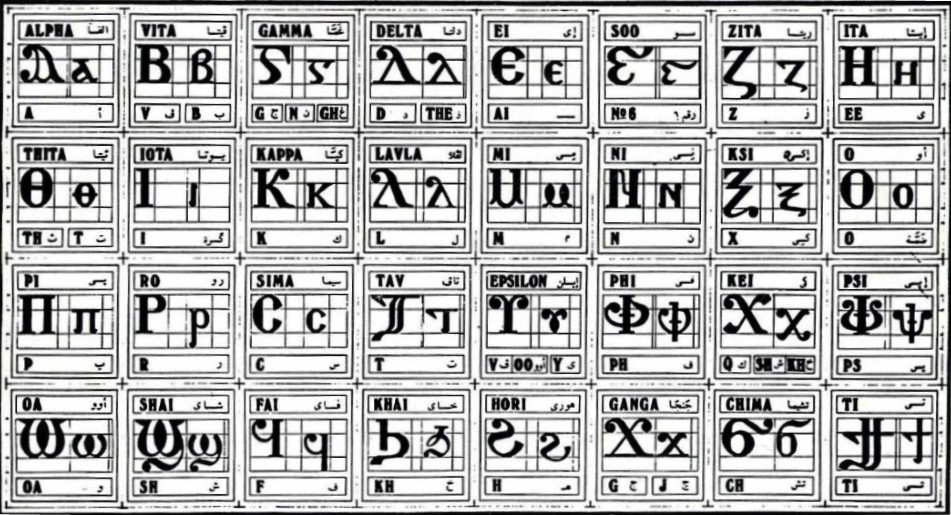 Review Questions
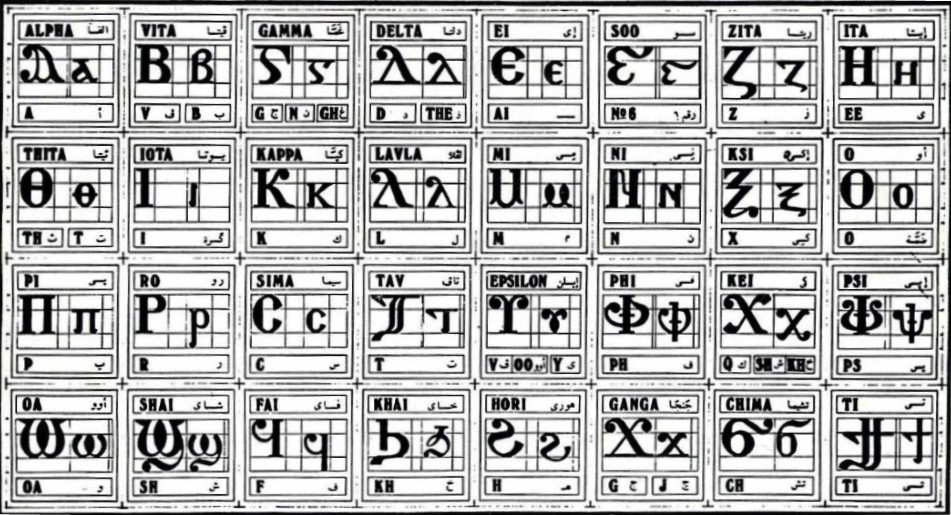 Coptic
Name
English
b
Veeta
b, v
[
Cheema
ch
¢
marteroc
Martyr
=p=y
qamne-`smyn
88
=f^
pictau-coou
96
} ]
Tee
ti
=t=i=y
Somt-se-myt-`smyn
318
Rule for the Kei <:
k
(in a Coptic Word)
sh
< , =
(Gk, before the e-family)
e-family:
e> y> i> u
kh
(Gk, otherwise)
Examples:
,ymi
,aric
,ere
`,rwm
Ar,y
Mona,oc
,w
Lu,nia
Pi,iwn
,wra
Ic,uroc
Vocabulary List
nau
to look
to open
ouwn
ouws
to want
ouwnh
to appear
ouwrp
to send
ouwst
to worship
Coptic Bible Verses – Part 3
Rasi qen `P[oic `ncyou nibenRejoice in the Lord always. (Phil 4:4)
Twbh `ejen neten`eryouPray for one another. (Jm 5:16)
Vnou] ouagapy peGod is love. (I Jn 4:16)
Jemnom] anok ai[ro `epikocmocBe of good cheer, I have overcome the world. (Jn 16:33)
}ar,y `n]covia ]ho] `nte `P[oic teThe fear of the Lord is the beginning of wisdom. (Ps 110:10)
Beginner Vocabulary Review
romi	kahi	`Vnou]	`alou	ioh
ry	con	syri	iwt	bal
yi	ran	ro	ouro	nyb
`chimi	vorsi	seri	ourw	ri
cwni	ajp	ve	sau	soury
mau	]`alou	jij	`;nyb	hiomi
nicwni	nirwmi	niran	nimau	ni`alou
jom	niourw	nibal	nisau	ninyb
niseri	totc	io]	ourwou	vyou`i
Past Continuous Tense
I was looking
 you were looking (masculine)
 you were looking (feminine)
 he was looking
 she was looking
we were looking 
you were looking (plural)
they were looking
nainau
 naknau
 narenau
 nafnau
 nacnau
 nannau
 naretennau
 naunau
Exercise (Part 1)
Use the following verbs to form a past continuous tense:
ouwn
 to open
ouwnh
 to appear
caji
 to speak
jerjer
 to play
ouwrp
 to send
cw
 to drink
ouws `e
 to want to
ouwst
 to worship
Exercise (Part 2)
Translate the following into English:
Nakmosi qen pi[wm
 You were walking in the garden.
Nai`cqai `mpaws
 I was writing my lesson.
Nac`areh `nje tacwni
 My sister was studying.
Nan`slyl nem nen`cnyou
 We were praying with our brothers.
Naretenhemci `mmau
You were sitting there.
Naunau `eniaggeloc
They were looking at the angels.
Naretenouwst `mV] 
You were worshipping God.
Naf,w `ntefjij hijen tef`ave
He was putting his hand on his head.
Announcement
All slides are available at http://www.ekladious.com/coptic.html
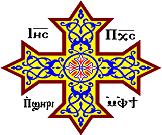 Oujai qen `P[oic